Continuous-time signals I.
Honza Černocký, ÚPGM
Please open Python notebooks continuous_1, fs, ft
Agenda
Basic information, operations with time 
Important signals – with links to discrete ones
Periodic signals 
Energy and power 
Spectral analysis of periodic signals – Fourier series 
FS of typical signals
Properties of FS and power by FS
Spectral analysis of non-periodic signals: Fourier transform
FT of typical signals
Properties of FT and energy by FT 
Summary
2 / 68
Remember lecture 1 … functions and sequences
Signals with continuous time (analog, real world) are defined for all times t. Signály se spojitým časem, spojité signály. 
From math point of view, they are functions x(t)  round brackets 
Signals with discrete time (computer, digital world), sampled signals are defined only for integer times (sample numbers) n. Signály s diskrétním časem, diskrétní signály, vzorkované signály. 
From math point of view, they are sequences x[n]  square brackets.
3 / 35
Continuous time signals
Time (horizontal axis) is in seconds [s]
Frequencies will be true ones - in 1/s – Hertz [Hz]
Continuous–time signals are really defined for all times. 
When plotting, we’ll use some small time-step and we’ll definitely use plot. 
Reminder – for discrete-time signals, we either emphasized that they are discrete and used stem, or did not care and used plot.
#continuous_plotting 
When generating a signal in Python (or any other programming language), you can advantageously use indexing by results of conditions. 
#use_conditions
4 / 68
Time modifications of continuous signals
Reversal of the time axis (otočení): y(t) = x(-t)
Basic time shifts
Delay (zpoždění) – shift to the right: y(t) = x(t – τ)
Advance (předběhnutí) – shift to the left:  y(t) = x(t + τ)
Reversal of the time axis and time shifts: 
Reversal and shift to the right: y(t) = x(-t + τ)
Reversal and shift to the left: y(t) = x(-t - τ)
Unsure ? Run a check:
Select an important event in the signal 
For the modified signal, evaluate the time modification for this event
 Look at the resulting time in the original signal. 
Same event as in the modified one ? OK
Different event ? BAD, DO IT AGAIN 
#time_modifications
5 / 68
Modifying the speed of time …
Contraction of time (kontrakce, zrychlení času): y(t) = x(mt) for m > 1 – everything will run faster
Dilation of time (dilatace, zpomalení času): y(t) = x(mt) for m < 1 – everything will run slower. 
We rarely manage to slow-down or speed-up time in real world, but we can use this know-how to compute / draw a faster or slower signal provided we know the original one. 
#time_contraction_dilation
6 / 68
Agenda
Basic information, operations with time 
Important signals – with links to discrete ones
Periodic signals 
Energy and power 
Spectral analysis of periodic signals – Fourier series 
FS of typical signals
Properties of FS and power by FS
Spectral analysis of non-periodic signals: Fourier transform
FT of typical signals
Properties of FT and energy by FT 
Summary
7 / 68
Constant signal
Discrete: x[n] = const 
Continuous: x(t) = const 
Constant signals are very useful – remember charging your cell phone 
Constant signal has zero frequency.  
#constant_signal
8 / 68
Unit step (jednotkový skok) and unit pulse (jednotkový impuls) – discrete
Unit step: all samples below n = 0 are zero: 


Unit pulse: all samples except n = 0 are zero:


Unit pulse can be given as a difference of basic and shifted unit steps: δ[n] = σ[n] - σ[n-1]
#discrete_unit_step_pulse
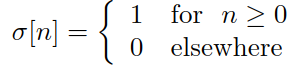 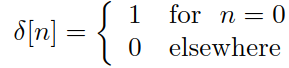 9 / 68
Unit step in continuous time
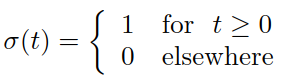 Unit step: signal below t = 0 is zero:

Unit pulse should be defined as:

But it is hard to derive unit pulse, as the derivation in t = 0 is not defined. 
Therefore, we define approximate (smooth) unit step with width Δ and derive it:
#unit_step_derivation
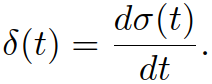 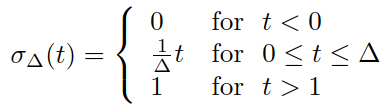 10 / 68
Dirac pulse (Diracův impuls)
The surface – “mighteness” (mocnost) is


We run Δ to zero, and we obtain the Dirac pulse:

The width is zero, the value is infinity. 
The surface is however still one
Mathematicians often refuse to call this a function, and rather call it distribution. 
We usually plot it with as a square with an arrow going to “infinity”.
Dirac pulse can not be generated – it is a (very useful!) theoretical construct 
#dirac
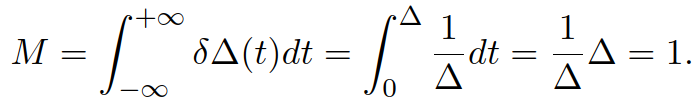 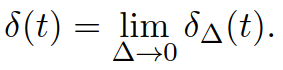 11 / 68
The sampling property of Dirac pulse
Dirac is relatively aggressive when multiplied with signal x(t): it sets everything to zero, except t = 0.
When integrated, the output value is x(0): the signal got sampled:


In case we shift the Dirac pulse to time τ, we obtain similar behavior


We will use this property when explaining the sampling. 
#dirac_sampling
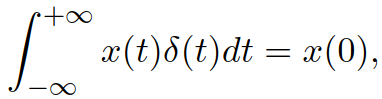 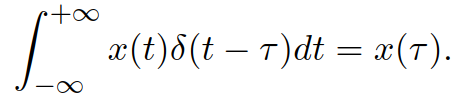 12 / 68
Agenda
Basic information, operations with time 
Important signals – with links to discrete ones
Periodic signals 
Energy and power 
Spectral analysis of periodic signals – Fourier series 
FS of typical signals
Properties of FS and power by FS
Spectral analysis of non-periodic signals: Fourier transform
FT of typical signals
Properties of FT and energy by FT 
Summary
13 / 68
Periodic signals - continuous
Periodic signals have repetitive behavior … 
We can find such T, that x(t + T) = x(t) 
T is called period, but several T’s can exist … 
T1 is the smallest one, we call it fundamental period (základní perioda). 
Periodic signals have fundamental frequency (základní frekvence) in 1/s (Hertz, Hz):  

We often work with angular/circular frequency/velocity (kruhová/úhlová frekvence/rychlost)
#periodic_continuous
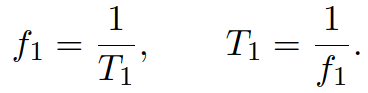 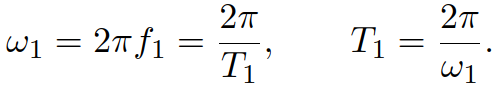 14 / 68
Periodic signals - discrete
We can find such N, that x[n + N] = x[n], 
N is called period, but several N’s can exist … 
N1 is the smallest one: fundamental period (základní perioda). 
Periodic signals have fundamental normalized frequency (základní normovaná frekvence) in []:  

We often work with normalized angular/circular frequency / velocity (normovaná kruhová/úhlová frekvence/rychlost)
Conversion from N1 to f1 and ω1 is straightforward, but not vice versa. 
#periodic_discrete
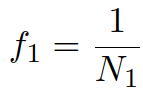 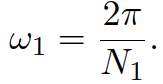 15 / 68
Agenda
Basic information, operations with time 
Important signals – with links to discrete ones
Periodic signals 
Energy and power 
Spectral analysis of periodic signals – Fourier series 
FS of typical signals
Properties of FS and power by FS
Spectral analysis of non-periodic signals: Fourier transform
FT of typical signals
Properties of FT and energy by FT 
Summary
16 / 68
Instantaneous power of a signal
Remember Ohm’s law: 

Therefore, we define instantaneous power (okamžitý výkon) for both discrete and continuous signals as: 

Magnitude is not needed when we work with real signals, but we should not forget it for complex ones … and we do have complex signals in ISS !
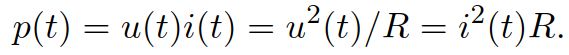 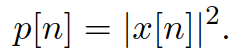 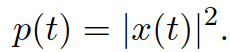 17 / 68
Energy and powers of signals
Energy (energie) is given as a sum (discrete signals) or integral (continuous signals) of instantaneous power over a time interval: 


Mean power (střední výkon) is normalized by the length of the time interval: 


Root mean square value (efektivní hodnota) is the magnitude of a d.c. signal with equivalent power:
#powers
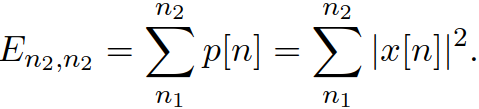 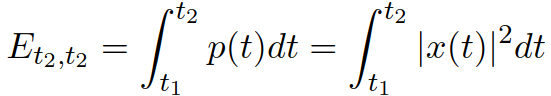 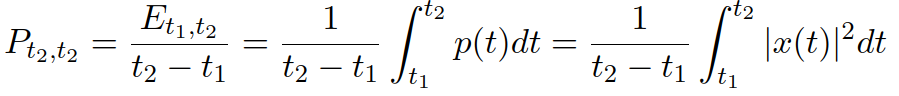 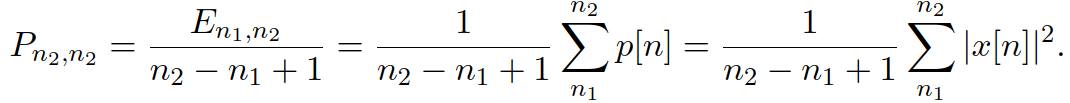 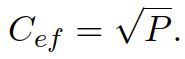 18 / 68
Powers of periodic signals and of a cosine
When determining power of periodic signals, it is wise to compute over (and normalize by) one period: N1 (discrete) and T1 (continuous ). 
Computing power of a cosine is a basic task: T1 and angular frequency ω1:
With the help of basic formula		     , we can express the power as

The integral of any number of periods of cosine is 0, so the power is:


#cosine_power
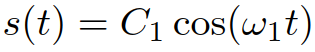 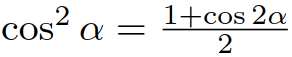 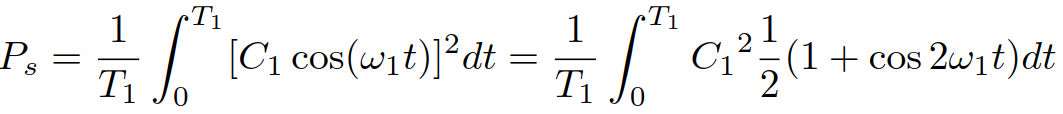 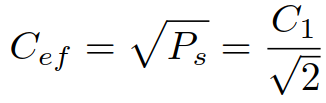 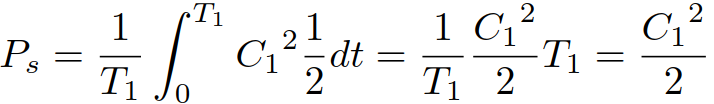 19 / 68
Agenda
Basic information, operations with time 
Important signals – with links to discrete ones
Periodic signals 
Energy and power 
Spectral analysis of periodic signals – Fourier series 
FS of typical signals
Properties of FS and power by FS
Spectral analysis of non-periodic signals: Fourier transform
FT of typical signals
Properties of FT and energy by FT 
Summary
20 / 68
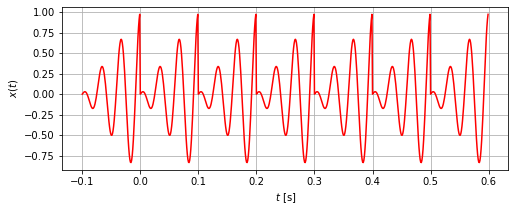 What do we require ?
From any spectral analysis, we want to know 
Where are the frequencies in the signal 
How strong is the signal at a given frequency – “how much”
What is the phase of the signal at a given frequency – “how shifted”. 
We now have a periodic signal and we have seen that it can be composed of 
The d.c. value 
The slowest component (fundamental frequency) 
Harmonically-related components at multiples of this frequency: kω1
We will define Fourier series (Fourierova řada)
It is series, not a function, we will work with coefficients ! 
They will “sit” on a given frequency.
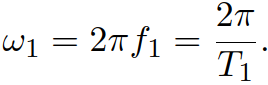 21 / 68
Real formulation of FS
We could write FS as a real function 


c0 is D.C. component 
Ck is magnitude at frequency kω1
Φk is phase at frequency kω1
But this would make the computation of coefficients quite complicated 
remember the problems with phase of cosine each time we tried to use them for analysis …
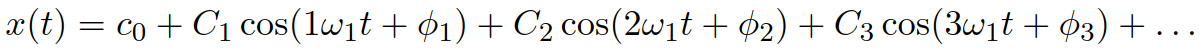 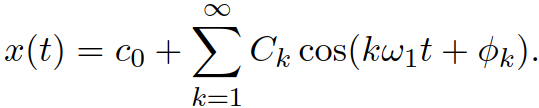 22 / 68
Complex formulation of FS
Complex form of FS is more practical and more frequent:


c0 is D.C. component 
ck is a complex coefficient belonging to frequency kω1
Its magnitude |ck|  determines the “strength” of signal at given frequency 
Its phase arg ck  determines the “shift” of signal at given frequency. 
We need ck at kω1 and c-k at -kω1 to sum up to one real cosine – same trick as we used for DTFT. 
The formula above is called synthesis formula
The values and positions of coefficients ck are called spectrum (remember “spectrum” is a generic term). 
They are complex, so we will need 2 plots: magnitude and phase.
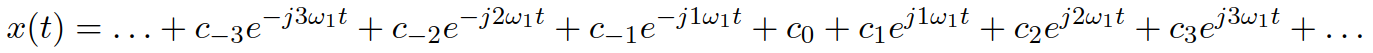 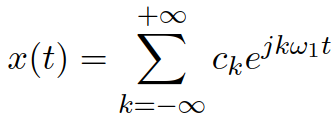 23 / 68
Relations between the real and complex forms
The conversion is easily done by breaking cos into a sum of two complex exponentials: 

After re-arranging: 

So we see the conversion real -> complex and vice versa:

For real signals x(t), there must be a symmetry of coefficients:  
#cos_complex_exp
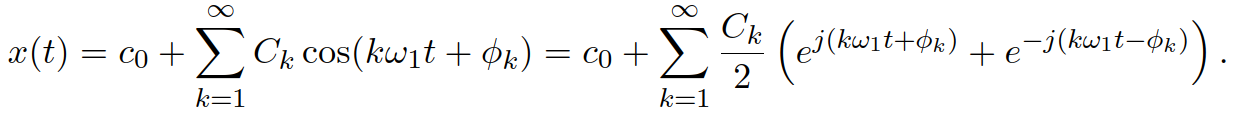 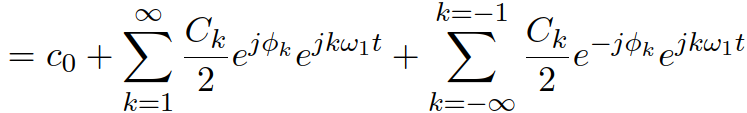 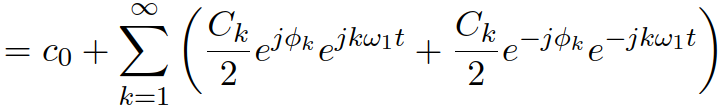 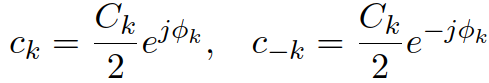 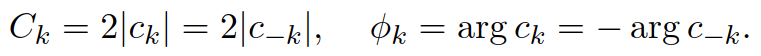 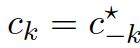 24 / 68
Computation of FS coefficients – analysis formula
By FS, we are actually decomposing the signal (projecting, computing similarity with, computing correlation with) into bases
We know that the projection can be done by a scalar product of the signal and the analysis signal. 
Discrete: 					Continuous: 

The signal is periodic, so it makes sense to integrate only over one period T1 picked wherever we want: 
0 to T1, or -T1 /2 to T1 /2 or …
FS basis 
is complex, so we need to take it in complex-conjugate form. 
has norm T1, (just try to compute the integral of its magnitude over one period T1), so we need to divide by T1.
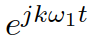 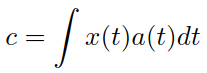 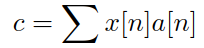 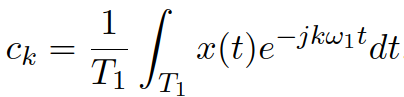 25 / 68
Agenda
Basic information, operations with time 
Important signals – with links to discrete ones
Periodic signals 
Energy and power 
Spectral analysis of periodic signals – Fourier series 
FS of typical signals
Properties of FS and power by FS
Spectral analysis of non-periodic signals: Fourier transform
FT of typical signals
Properties of FT and energy by FT 
Summary
26 / 68
Examples of FS computation
Examples 
x(t) is complex exponential 
x(t) is a cosine with magnitude and phase. 
x(t) is a sequence of rectangular pulses
Computing FS – always respect the rule of maximum laziness ! 
Looking at the definition formula – can’t I find the FS coefficients directly ? 
Integrating by hand (for “simple” deterministic signals, such as the rectangular pulses). 
Integrating numerically – see next lecture, it will lead us to DFT. 
Exercise your intuition 
Slow changing signal has little high frequencies – few non-zero FS coefficients, narrow spectrum
Fast changing signal has lots of high frequencies – lots of non-zero FS coefficients, wide spectrum
An edge or pulse in the signal is a very fast change !
27 / 68
FS of a complex exponential and cosine
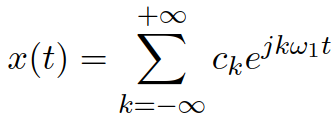 Plain complex exponential: 
This is the simples case, as we can directly relate it to the synthesis formula. c1 = 1, and it “sits” at ω1
Complex exponential multiplied by a constant: 
Dtto, the coefficient is the constant
Examples for ω1 = 2000π rad/s  
#fs_complex_exp 
Cosine with a magnitude and phase
We have seen that we can break it into two complex exponentials at ω1 and at -ω1
#fs_cos
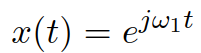 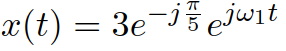 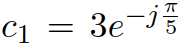 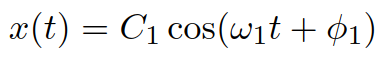 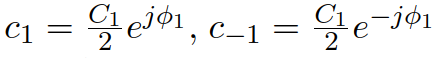 28 / 68
FS of a series of rectangular pulses
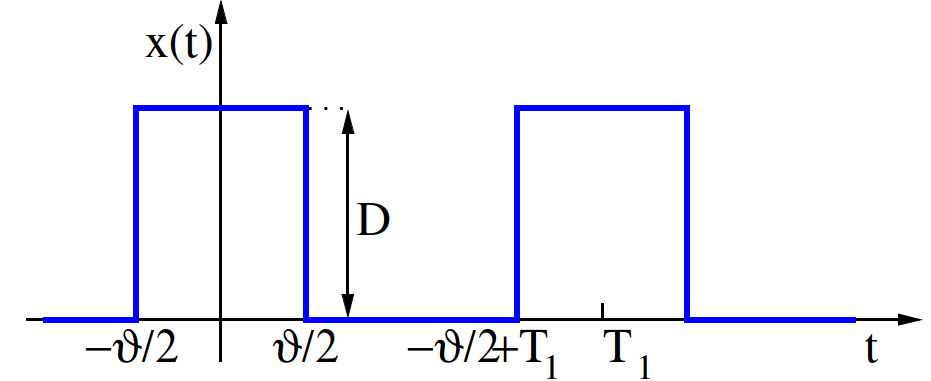 Period T1 , height D and width of pulses ϑ. 
The ratio ϑ / T1 is called “duty cycle” (střída)
We will need to do some integration here … but first some intuition: 
There are sharp edges, so the spectrum will have lots of high frequencies. 
Narrow (fast) pulses will lead to even broader spectrum 
Wide (slow) pulses will lead to narrower spectrum
29 / 68
Preparation I – cardinal sine
Cardinal sine is defined as

At zero, the fraction is not defined, so we define “by hand” sinc(0) = 1. 
Also called “Mexican hat” function. 
We will soon need to plot this function as complex numbers – split into magnitudes and phases. 
#sinc – beware of difference between numpy’s and my definition !
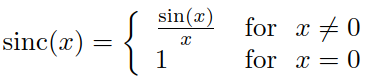 30 / 68
Preparation II – integral of ejxy
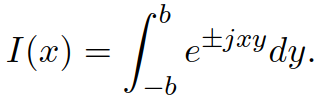 We will soon need a finite integral
Dubbed “Euler’s integral” or “Šebesta’s tool” (Šebestova pomůcka - ŠP)
Some operations (primitive function, using 	    and  multiplying by b/b): 


We can verify that it works also for x = 0, therefore:
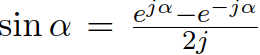 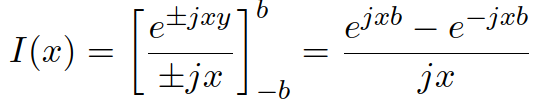 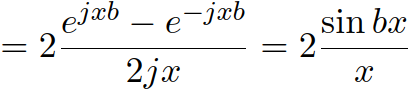 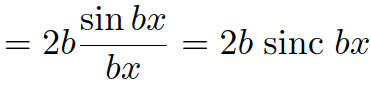 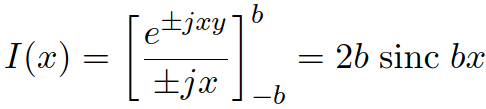 31 / 68
Now finally ready for FS coefficients of the sequence of rectangular pulses …
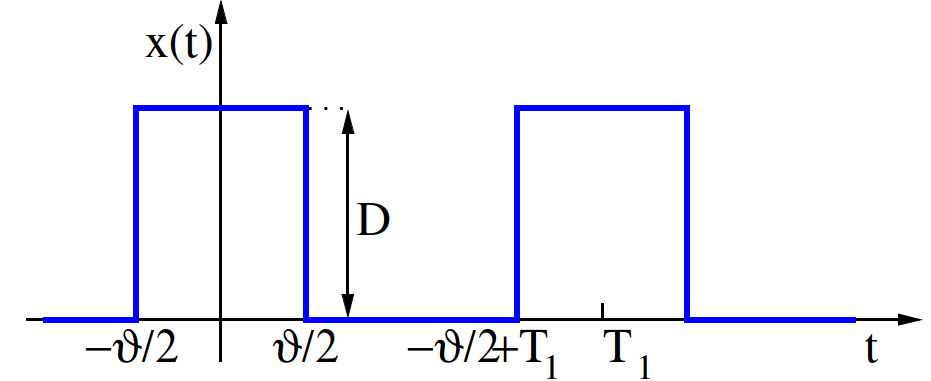 By definition:

But it is enough to integrate from –ϑ/2 to +ϑ/2:

And apply ŠP:


Now we could use our favorite mathematical program (Python,  Excell) and let it stem the coefficients, but let us go step-by-step.
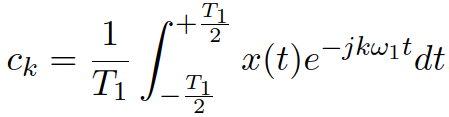 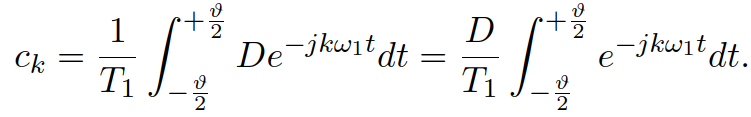 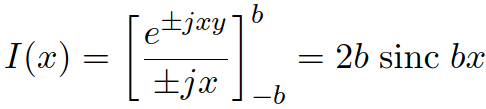 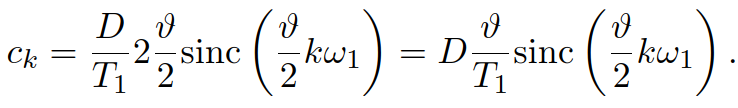 32 / 68
FS coefficients of the sequence of rectangular pulses – step 1
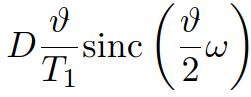 Let us start with an auxiliary function (pomocná funkce)with any angular frequency ω. 
This function will intersect  axis ω for argument of the function equal π (and its multiples) 
That is for frequency and its multiples. 
#fs_rectangles_auxiliary  
… note the split of real cardinal sine into magnitudes and phases
positive real number a has magnitude a and phase zero (or, for masochists, any multiple of 2π). 
Negative real number -a has magnitude a and phase +π or - π (or, for masochists, any odd multiple of π…).
We can pick phase π or –π voluntarily, but we will try to have positive ones for positive values of x and negatiove ones “on the left”
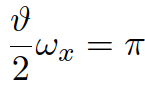 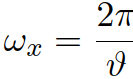 33 / 68
FS coefficients of the sequence of rectangular pulses – step 2
When the auxiliary function is ready, we can fill the FS coefficients under it – at multiples of the fundamental angular frequency ω1. 
 Note that one coefficient ck is given by both its magnitude and phase, therefore, we need to look into both plots. 
#fs_rectangles_full

An example for f 1 = 1 MHz, i.e. T 1 = 1 μs, ω1 = 2x106 π rad/s = 2M π  ϑ = T1 / 2, so that the duty cycle is 50%. Height D = 6. 
#fs_rectangles_1Mhz 
… note that as ωx = 2 ω1, only odd coefficients are non-zero (plus c0).
34 / 68
Synthesizing sequence of rectangular pulses from FS coefficients
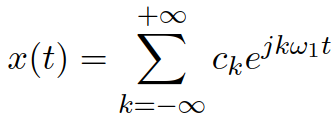 We take the synthesis formula and keep adding components 
Starting with k = 0: the d.c. component 
Then going in pairs of coefficients ck and c-k to ensure that we are always adding cosines. 
Omitting even coefficients k as the corresponding coefficients ck are zero. 
#fs_rectangles_1Mhz_synthesis
35 / 68
Agenda
Basic information, operations with time 
Important signals – with links to discrete ones
Periodic signals 
Energy and power 
Spectral analysis of periodic signals – Fourier series 
FS of typical signals
Properties of FS and power by FS
Spectral analysis of non-periodic signals: Fourier transform
FT of typical signals
Properties of FT and energy by FT 
Summary
36 / 68
Simples changes of the signal
Changing the D.C. offset y(t) = x(t) – 3: only ck changes
Making the signal negative y(t) = -x(t): all coefficients ck  go negative
The magnitude does not change 
Phase will change from +π or –π to zero and vice versa. 
Faster signal y(t) = x(2t): the whole spectrum will be wider, but the same values of ck !
Narrower pulse ϑ = T1 / 4, duty cycle 25%, otherwise the same: 
the auxiliary function will be wider (as smaller ϑ leads to wider lobes (laloky)) of the cardinal sine. 
The multiples of ω1 will be the same as before. 
The coefficients will be smaller (signal “working less”). 
#fs_rectangles_1Mhz_zero_dc
#fs_rectangles_1Mhz_minus
#fs_rectangles_1Mhz_faster
#fs_rectangles_1Mhz_narrower
37 / 68
Shifts of signal
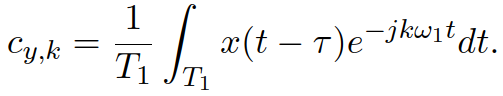 In case the signal is delayed y(t) = x(t-τ):
We can perform a change of variable g = t – τ and show that:

But this is the original coefficient multiplied with a “correction”: 

Behavior in magnitudes and phases: 
Magnitudes do not change:
Phases change by subtracting a linear function with slope –τ

#fs_rectangles_1Mhz_delayed        #fs_rectangles_1Mhz_advanced
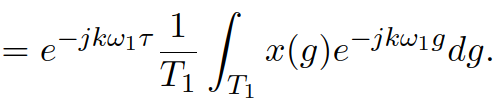 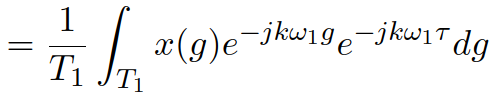 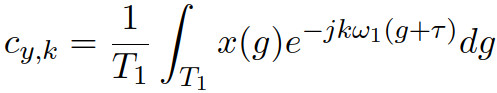 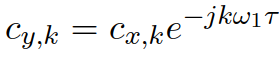 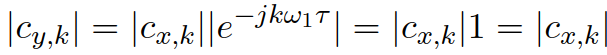 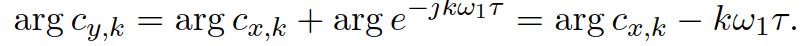 38 / 68
Power from FS – Parseval’s theorem
Remember that the power of periodic signal can be obtained:

And we can have the signal represented by the FS synthesis formula:


We will be able to obtain the power also by summing the powers of individual complex exponentials: 

Integration of a constant over T1 is this constant multiplied by T1, so: 
					 - power can be obtained from FS.
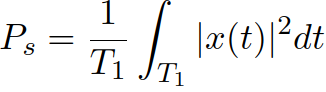 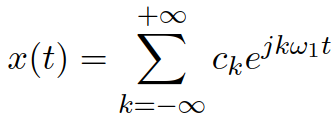 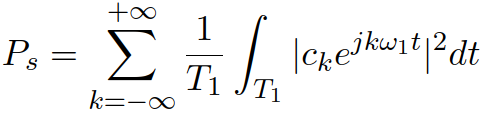 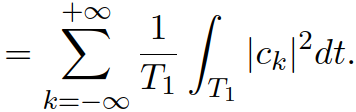 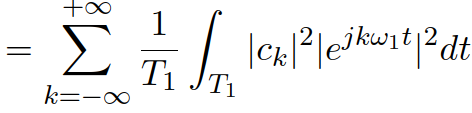 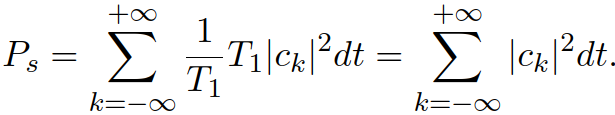 39 / 68
Agenda
Basic information, operations with time 
Important signals – with links to discrete ones
Periodic signals 
Energy and power 
Spectral analysis of periodic signals – Fourier series 
FS of typical signals
Properties of FS and power by FS
Spectral analysis of non-periodic signals: Fourier transform
FT of typical signals
Properties of FT and energy by FT 
Summary
40 / 68
Fourier transform (Fourierova transformace) – what do we want
We want to analyze also non-periodic signals. 
We are asking three usual questions: 
Where will be the frequencies ? For non-periodic signals, we can not determine fundamental frequency ω1  and its multiples => we will need to process the whole frequency axis ω
The result will not be coefficients, but a spectral function (spektrální funkce) X(jω). 
“How much ?” will be answered by the magnitude of spectral function |X(jω)|
“How shifted ?” will be answered by the phase of spectral function arg X(jω).
41 / 68
Definition of FT
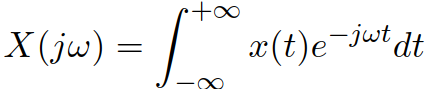 Direct FT (from time to frequency):

Inverse FT (from frequency to time): 

We can also denote it as: 
For real signals, as usual, we obtain a symmetrical spectrum: 
As before, we are intrigued by this j in notation – why not simply X(ω) but X(jω) ?  
Remember the DTFT case – for discrete signals, we did not denote it X(ω) but X(ejω) !
As we are getting more experiences in frequency transforms, we note that direct and inverse transform look very similar, except for the sign.
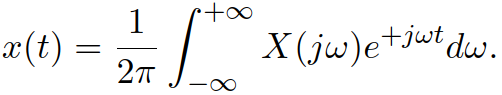 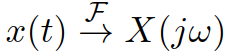 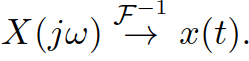 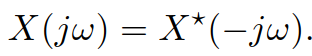 42 / 68
How did we get here ?
Trying to derive FT from FS by “diluting” periodic signals… push T1 to infinity …
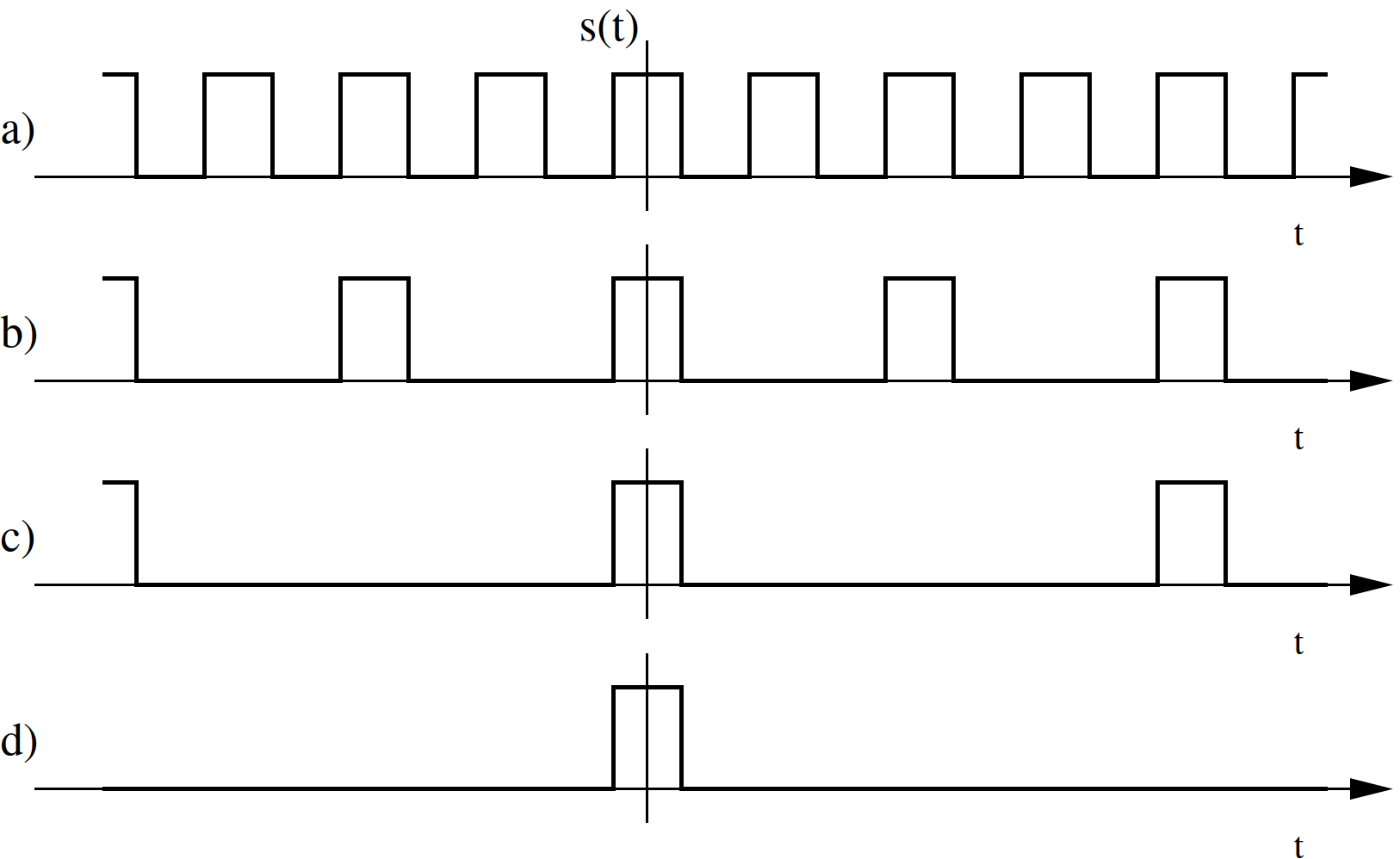 43 / 68
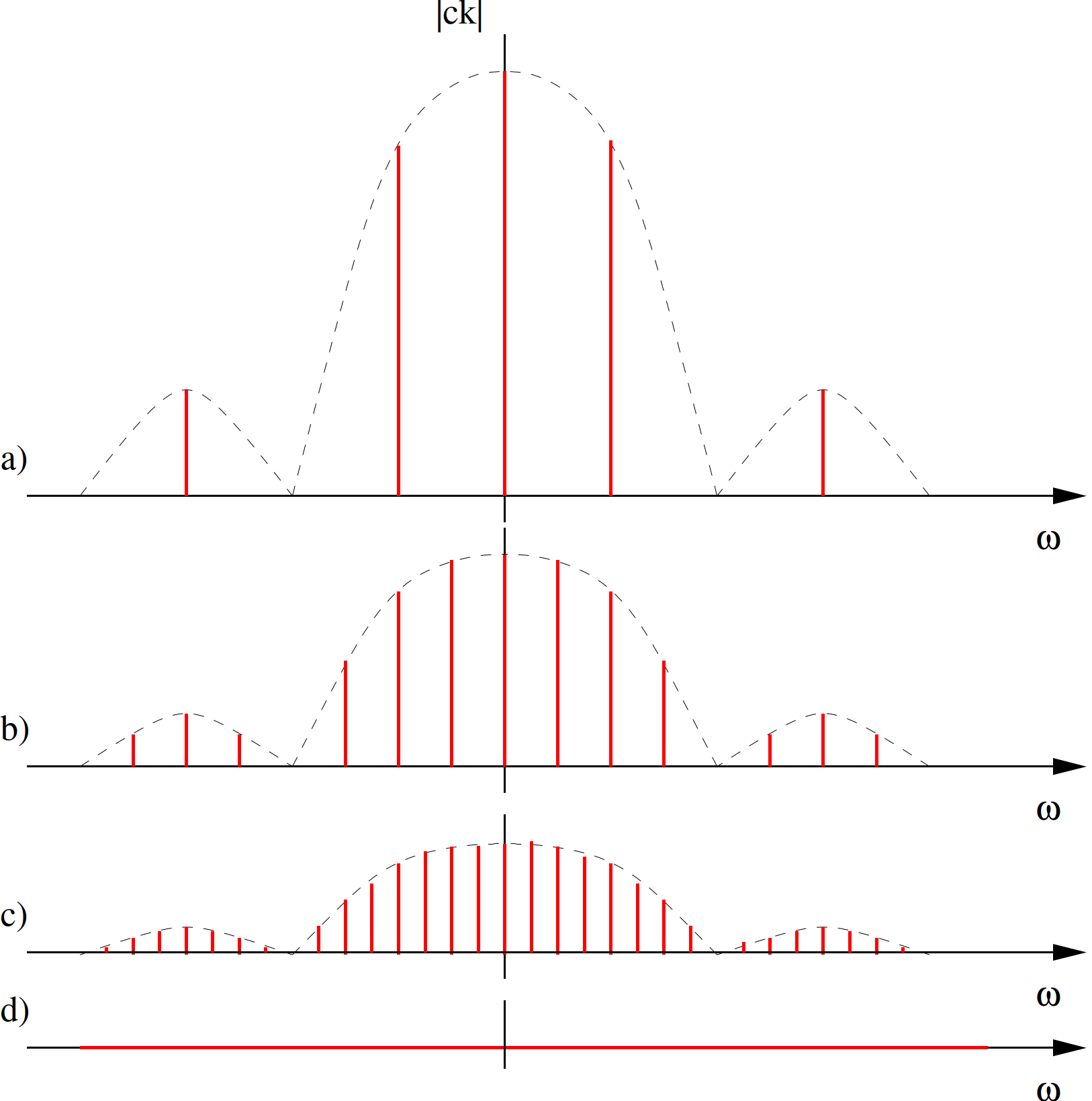 Does not really work, as the with more and more diluting, the coefficients are smaller and smaller 
for T1 = ꝏ, they becomezero 
44 / 68
FS to FT correctly …
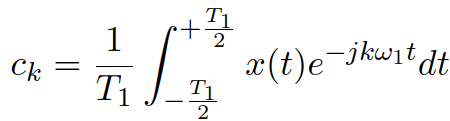 We depart from the definition of Fourier series: 
We modify for		in a smart way: 
ck will become an infinitely small increment of FS coefficient dc
the limits of integral will become –ꝏ and +ꝏ. 
ω1  will not become zero, but an infinitely small increment dω
with it, we can eliminate the period 			     so 
kω1  will become any angular frequency ω.
When done, we obtain: 
But calling the result “infinitely small increment of FS coefficient over infinitely small increment of angular frequency” would be stupid => spectral function.
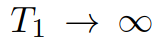 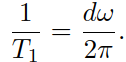 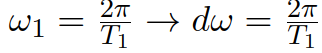 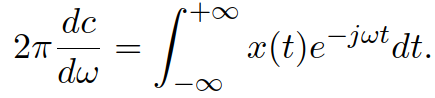 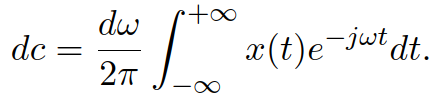 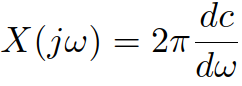 45 / 68
Agenda
Basic information, operations with time 
Important signals – with links to discrete ones
Periodic signals 
Energy and power 
Spectral analysis of periodic signals – Fourier series 
FS of typical signals
Properties of FS and power by FS
Spectral analysis of non-periodic signals: Fourier transform
FT of typical signals
Properties of FT and energy by FT 
Summary
46 / 68
FT of Dirac pulse δ(t)
Remember that we defined the sampling property of Dirac pulse:

When standing in the definition of FT, it samples the complex exponential at t = 0. 
The integral is thus reduced to
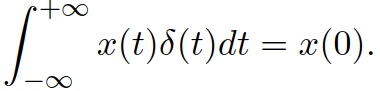 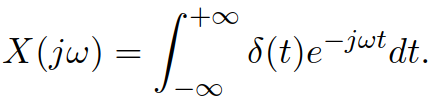 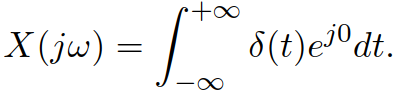 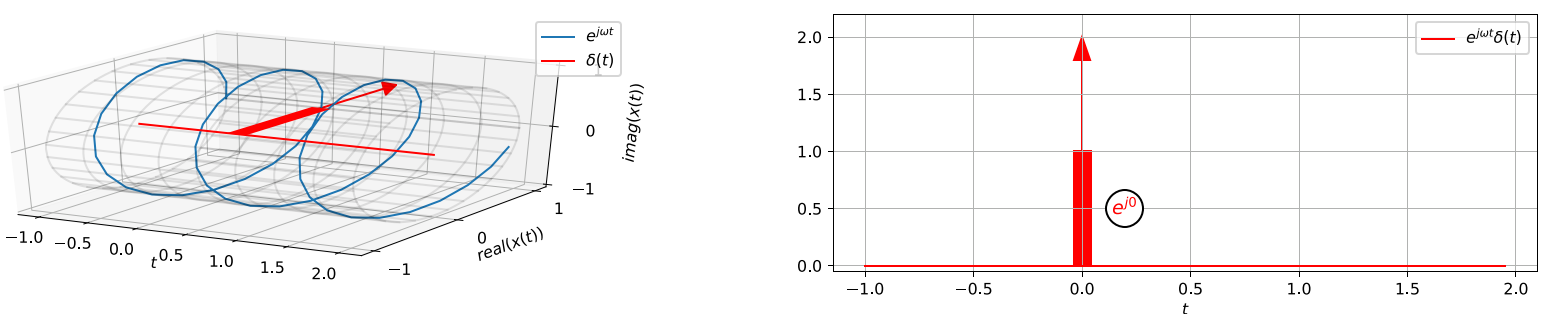 47 / 68
and the result is X(jω) = 1. This is a constant for all frequencies
Magnitude 1
Phase zero. 
Intuition check: Dirac pulse is a very fast signal, so it should have a very wide spectrum.
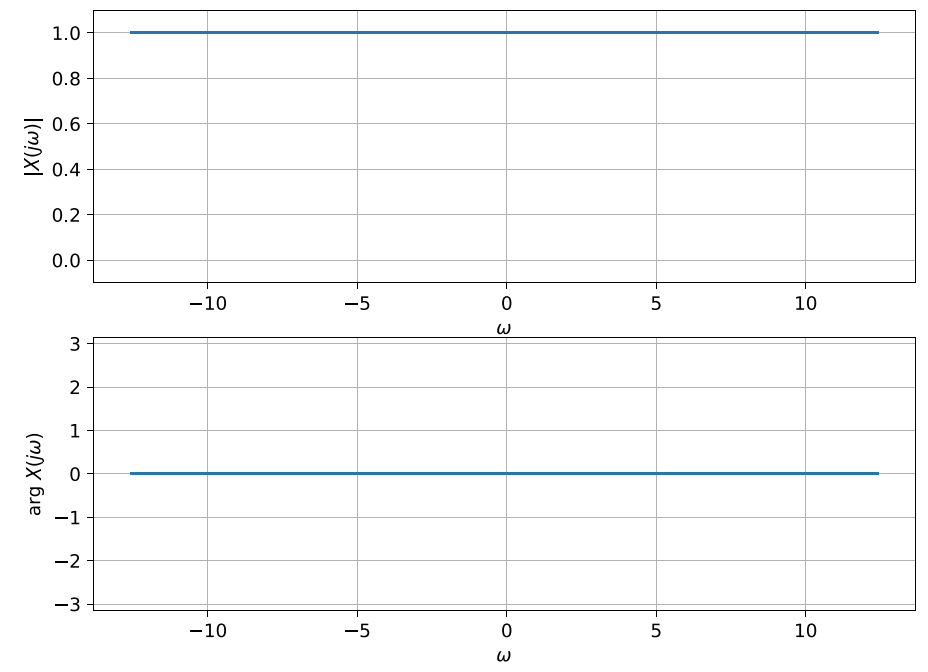 48 / 68
FT of shifted Dirac pulse δ(t - τ)
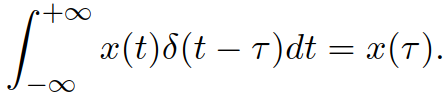 Using again the sampling property:
We will work only around time τ:
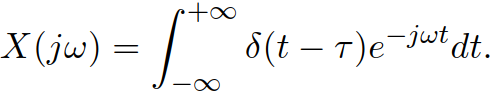 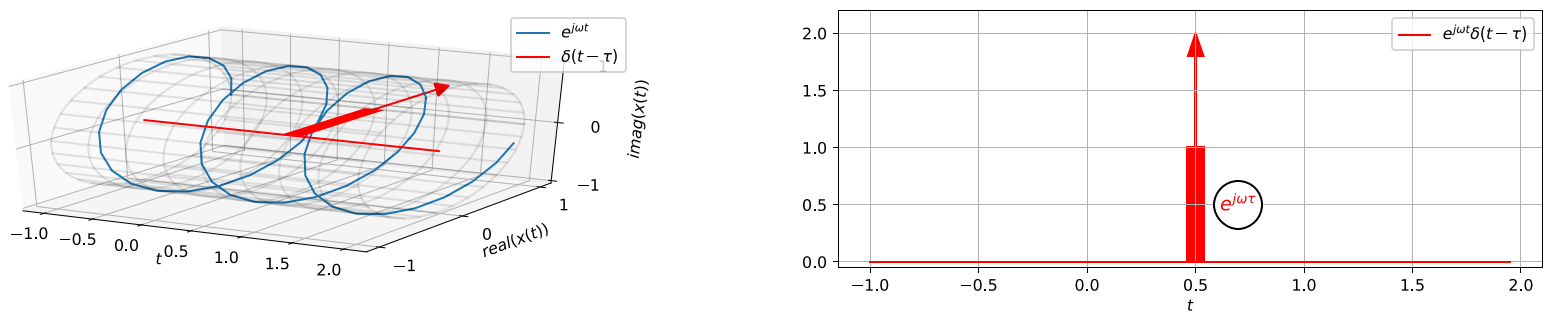 49 / 68
and the result is 			For this expression: 
Magnitude is 1
Phase is linear with slope –τ:  
Intuition check: shifted Dirac pulse is still a very fast signal, so it should have a very wide spectrum.
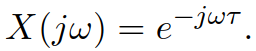 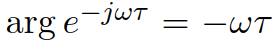 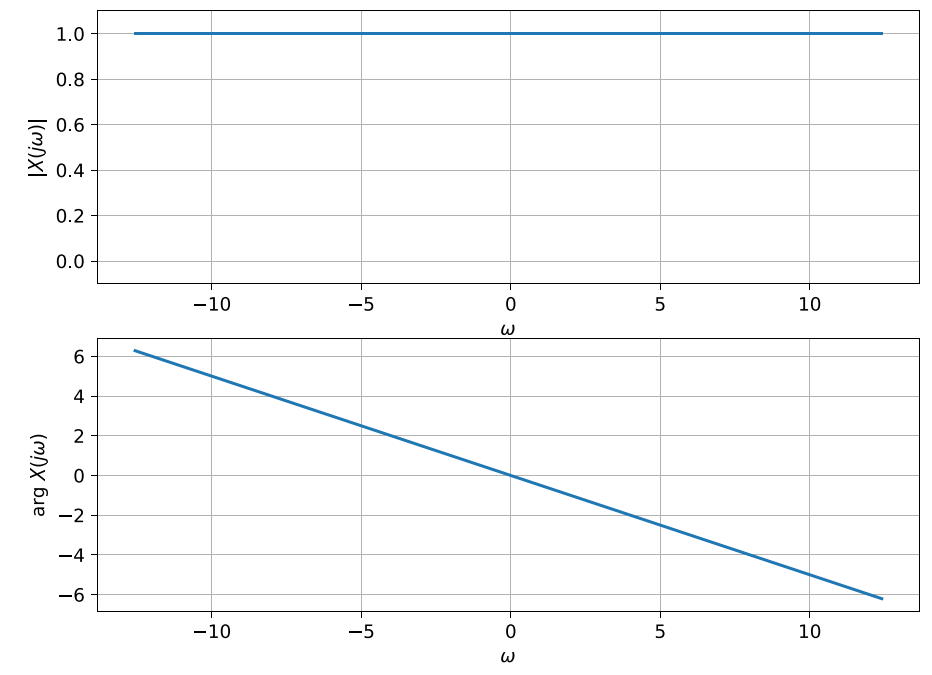 50 / 68
FT of a D.C. signal
Signal equal to a constant: x(t) = A. 
Without derivation, we set X(jω) = 2πA δ(ω) and check that it is correct.

Dirac pulse has sampling property even in frequency, so the result will be 
Therefore, x(t) = A. 
Intuition: a very slow signal should have a very narrow spectrum.
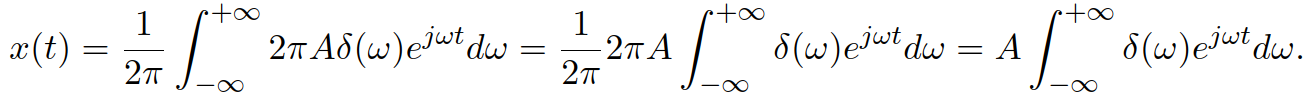 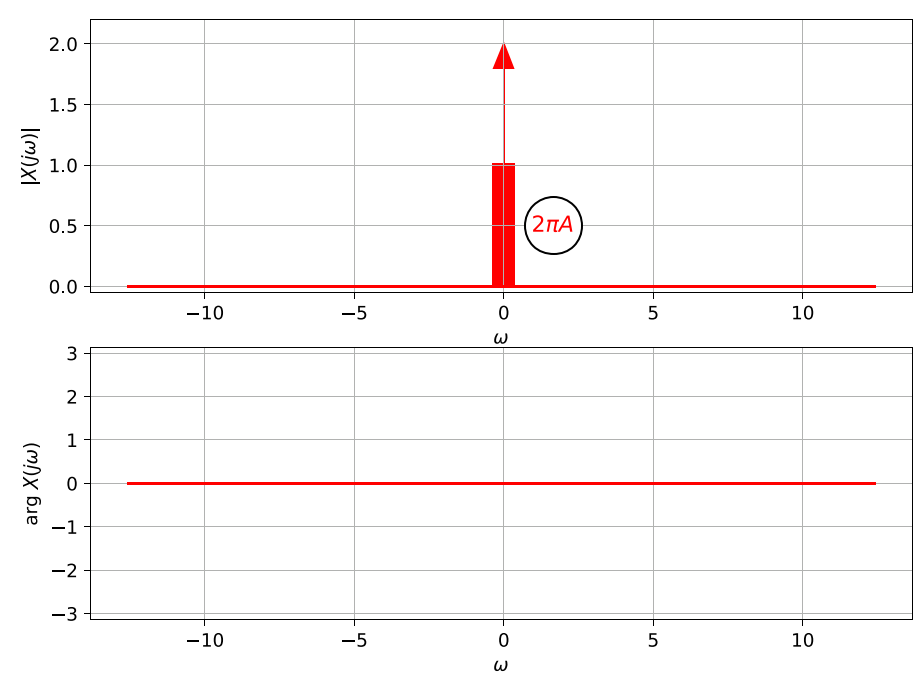 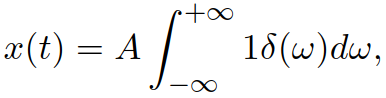 51 / 68
FT of a complex exponential
For
We define				and we check again …


Intuition: a signal that has only one frequency should have a very narrow spectrum only at thisfrequency.
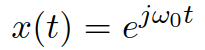 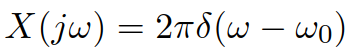 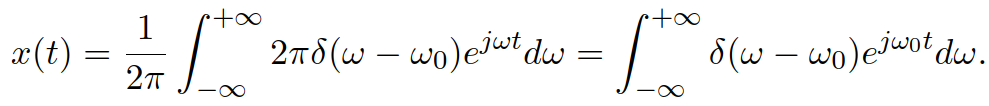 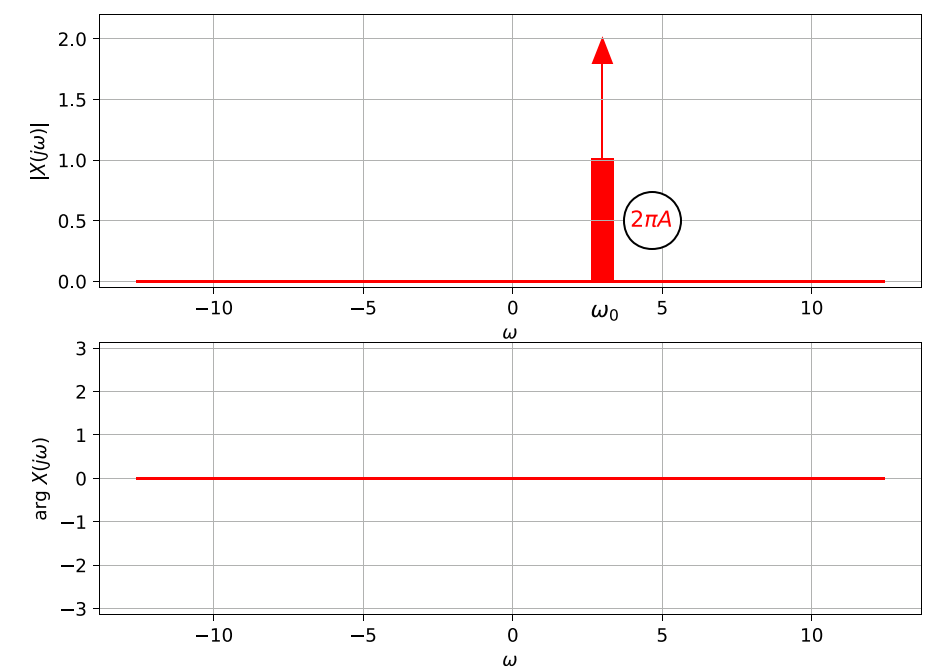 52 / 68
FT of a periodic signal decomposed by FS
A periodic signal with fundamental period T1 and angular frequency ω1 can be decomposed by Fourier series: 
… and we learned that one complex exponential has spectral function 
As all Fourier transforms, FT is linear, so the resulting spectral function will be series of shifted Dirac pulses, each multiplied by 2π and the respective coefficient of FS:
We will be using this trick when deriving the spectral function of a sampledsignal.
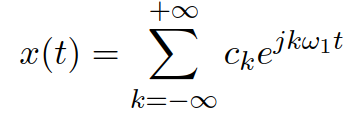 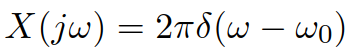 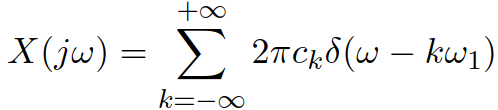 53 / 68
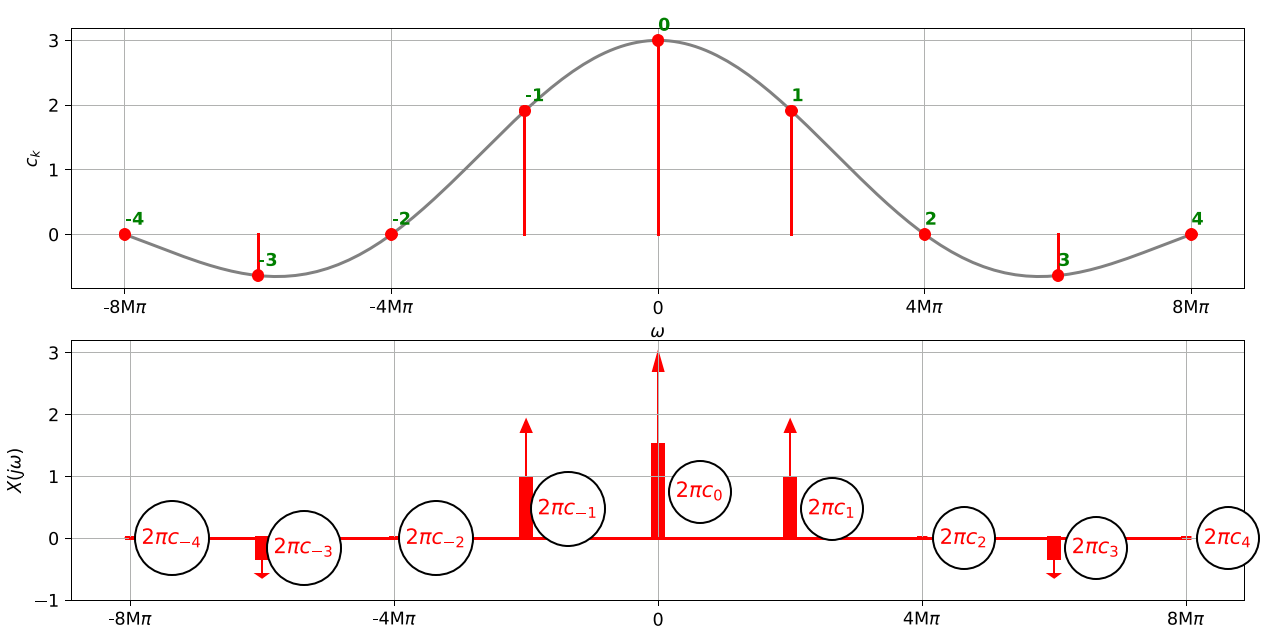 54 / 68
Rectangular pulse and its FT
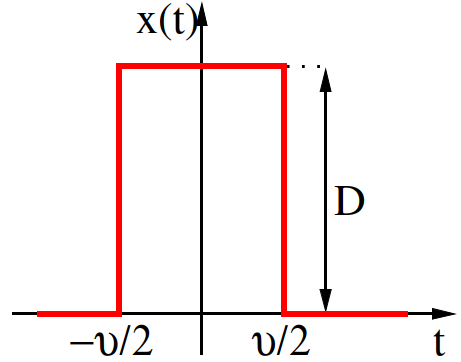 Similar definition as above, but this time, the pulseis not periodic. 
height D and width of pulse ϑ. 
We will again need to do some integration here … but first some intuition: 
There are sharp edges, so the spectrum will have lots of high frequencies. 
Narrow (fast) pulse will lead to even broader spectrum 
Wide (slow) pulse will lead to narrower spectrum 
Using FT definition
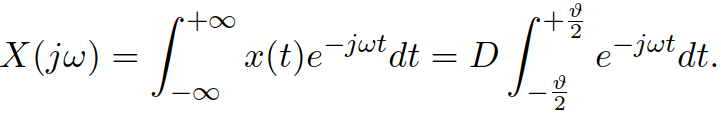 55 / 68
Spectral function of rectangular pulse
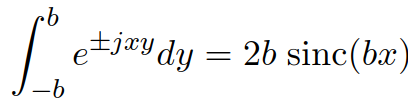 Making use of Šebesta’s tool				   with
We obtain

… cardinal sine again, but this time it is the ultimate result, not an auxiliary function. 
We are again interested, where does sinc touch the frequency axis, we set:  	         and find  		- same as for FS. 
Plotting again as magnitude and phase, and “beautifying” the plot by using +π for positive frequencies and –π for negative ones. 
#ft_rectangle
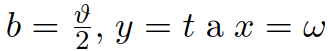 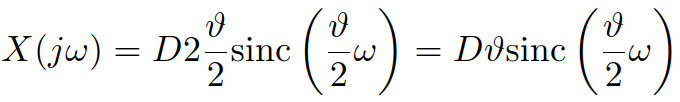 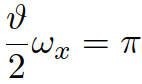 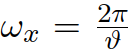 56 / 68
Signal with a square spectral function
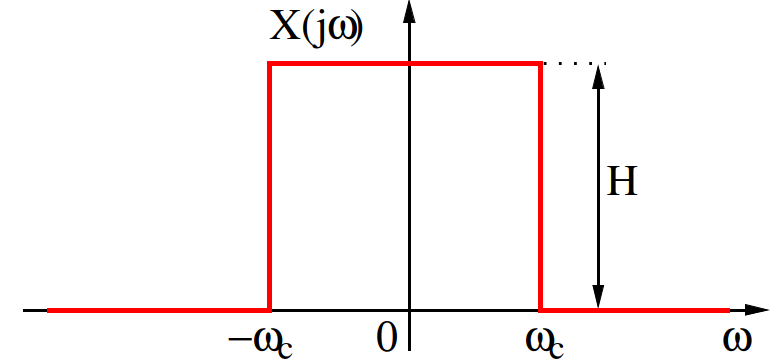 Let’s try an inverse exercise … rectangular spectral function 
Same process as above, but we need to run inverse FT: 

Making use of Šebesta’s tool				   with
We obtain

The cardinal sine will intersect t axis for:
#ift_of_rectangular_spectral_function
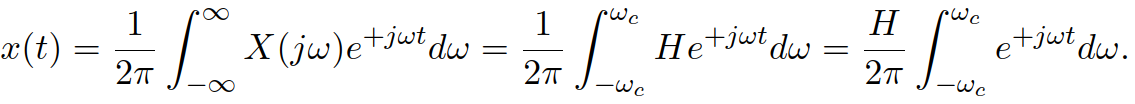 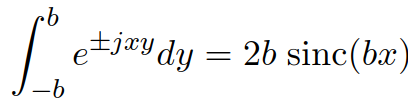 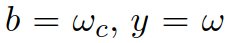 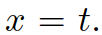 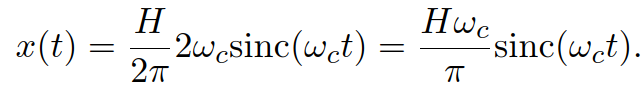 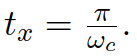 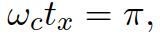 57 / 68
Agenda
Basic information, operations with time 
Important signals – with links to discrete ones
Periodic signals 
Energy and power 
Spectral analysis of periodic signals – Fourier series 
FS of typical signals
Properties of FS and power by FS
Spectral analysis of non-periodic signals: Fourier transform
FT of typical signals
Properties of FT and energy by FT 
Summary
58 / 68
Properties of FT
We will use rectangular pulse with parameters: ϑ = 0.5 μs and D = 600000 (to get reasonable values of spectral function). 
#ft_rectangle_0.5us
59 / 68
Linearity and inversion
FT is linear, in case we have independently
The FT of mix:  
is exactly the same mix of original spectral functions:
Proof:  
#ft_linearity
For inversion of signal:			, we obtain the same inversion of spectral function:
The magnitude does not change 
Phase will change from +π or –π to zero and vice versa. 
#ft_negative
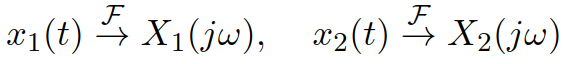 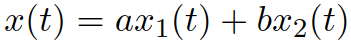 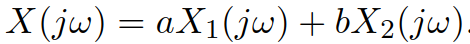 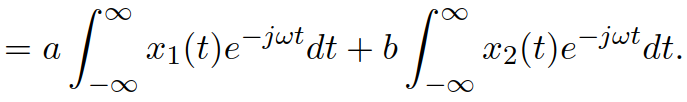 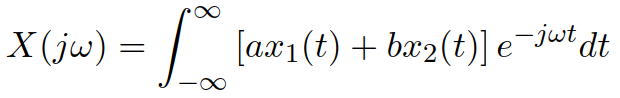 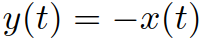 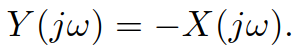 60 / 68
FT of a delayed signal
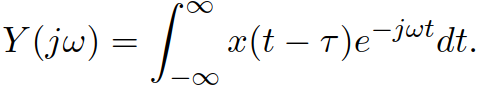 In case the signal is delayed y(t) = x(t-τ): 
We can perform a change of variable g = t – τ and show that:

But this is the original spectral function multiplied with a “correction”: 

Let us study the behavior in magnitudes and phases: 
Magnitudes do not change:
Phases change by subtracting a linear function with slope –τ: 

#ft_rectangles_0.5us_delayed
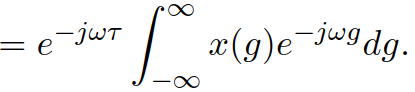 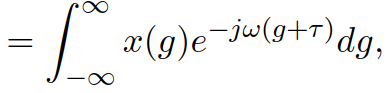 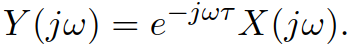 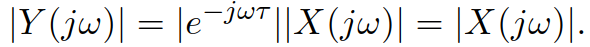 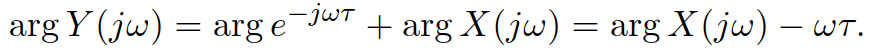 61 / 68
FT of time-contracted or time-dilated signal
Modifications of the time axis:		    speeding up (contraction) for m > 1, slowing down (dilation) for m < 1 
By definition
Without derivation:
Interpretation:
For m > 1 (narrower signal), the spectrum should be wider and smaller (less signal to work) 
For m < 1 (wider signal), the spectrum should be narrower and bigger (more signal to work) 
#ft_rectangles_0.5us_contract_dilate
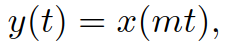 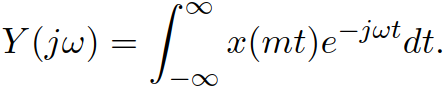 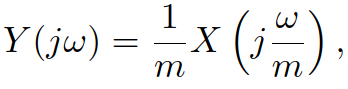 62 / 68
Energy from FT – Parseval’s theorem
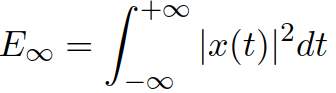 The total energy of signal is given by			     (don’t try this for periodic or constant signals …) 
We can try it with one x(t) let intact and another given by IFT:  

By changing the order of integrations:
Square bracket is a weird FT, actually the value of spectral function for X(-jω) !
Knowing that   			we can: 

		   is called two-sided energy spectral density  #energy_density
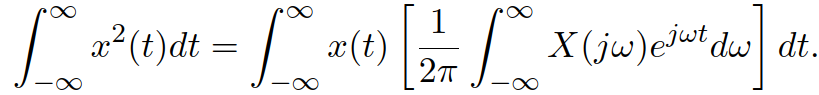 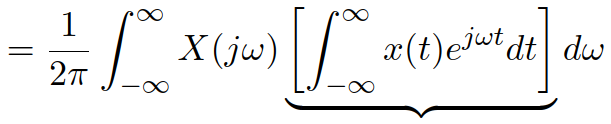 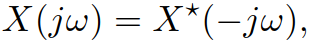 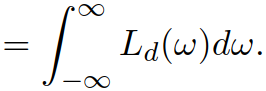 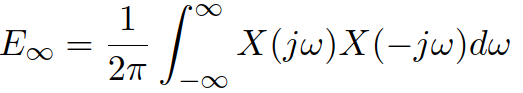 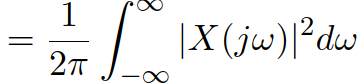 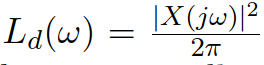 63 / 68
Agenda
Basic information, operations with time 
Important signals – with links to discrete ones
Periodic signals 
Energy and power 
Spectral analysis of periodic signals – Fourier series 
FS of typical signals
Properties of FS and power by FS
Spectral analysis of non-periodic signals: Fourier transform
FT of typical signals
Properties of FT and energy by FT 
Summary
64 / 68
SUMMARY I
Continuous-time signals are defined for all times … but we can always fake it
In plotting by using plot 
In computing by using numerical integration (sum of values multiplied by time-step)
In addition to known time operation, we can speed-up or slow-down the time axis. 
Unit step and Dirac pulse are non-existing but very useful signals, Dirac has: 
zero width, infinite size, surface one
very useful for sampling things. 
Periodic signals repeat 
the smallest repetition time is called fundamental period. 
and its inverse (both in continuous and in discrete time) is fundamental frequency. 
Energy and power are just sums or integrals of squarred signal values 
raw for energy
normalized by length for power
65
SUMMARY II
Spectral analysis of periodic signals: Fourier series (FS)
the result are complex coefficients sitting at multiples of fundamental frequency, must be plotted two plots: magnitude and phases.   
two opposite coefficients are complex conjugate and make up for one cosine.
they are computed by projecting the signal on complex exponentials. 
FS of typical signals 
complex exponential has one FS coefficient. 
cosine has two FS coefficients.
sequence of rectangles has infinity FS coefficients, decaying towards high frequencies according to cardinal sine.
 Properties of FS 
when the signal is shifted, nothing happens to the magnitudes, phases go downhill (delay) or uphill (advance)
in case the signal is contracted (dilated) the values of FS coefficients are the same, but they "sit" at different frequencies. 
power can be computed from FS coefficients (Parseval).
66
SUMMARY III
Spectral analysis of non-periodic signals: Fourier transform (FT)
the result is spectral function defined for all frequencies 
spectral function is computed by projecting the signal on complex exponentials. 
Typical signals
Dirac has constant spectral function with flat (Dirac at zero) or inclined phase (Dirac not at zero)
spectral function of a D.C. signal is Dirac. 
spectral function of a complex exponential is shifted Dirac.
periodic signal can be broken by FS which can be converted to Diracs at multiples of fundamental frequency. 
rectangular signal has spectral function given by cardinal sine. 
dtto in the inverse direction: signal corresponding to square spectral function is cardinal sine. 
  Properties of FT
FT (and FS) is linear 
FT of a delayed signal has the same magnitude, phase shifts downhill (delay) or uphill (advance)
FT of time contracted signal goes in the opposite way: wider for narrower signal, narrower for wider signal. 
Energy of a signal can be obtained from its FT (converted to energy spectral density).
67
Basic truths on signals and spectra
Spectrum of periodic signal is discrete (coefficients) – Fourier series
Spectrum of non-periodic signal is continuous (function) – Fourier transform
Spectrum of narrow (fast) signal is wide. 
Spectrum of wide (slow) signal is narrow.
Any sharp edge will result in infinitely long spectrum.
Spectrum of delayed signal has the same magnitude as before, phase goes downhill. 
Spectrum of advanced signal has the same magnitude as before, phase goes uphill.
Time and spectral domains are like fire and water: always do the opposite things!
68